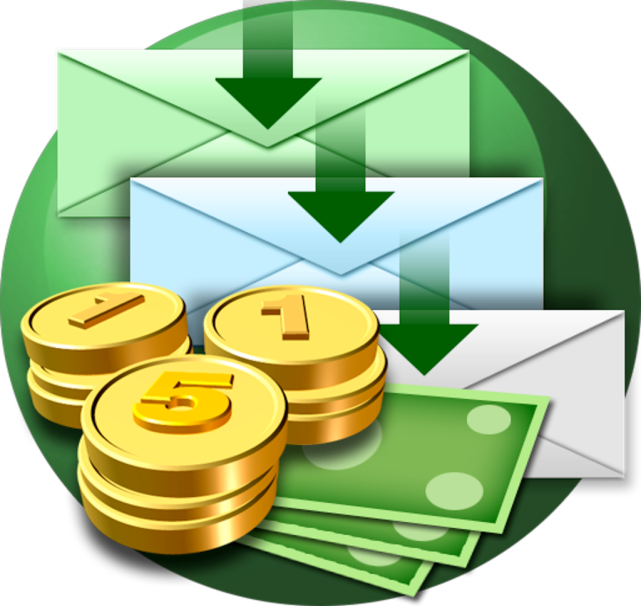 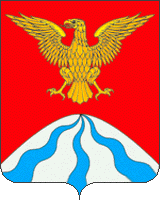 БЮДЖЕТ               ДЛЯ ГРАЖДАН
к  проекту  решения                                          «О бюджете муниципального образования                    «Холм-Жирковский район» 
Смоленской области 
на 2018 год  и на плановый период
 2019 и 2020 годов»
ВСТУПЛЕНИЕ
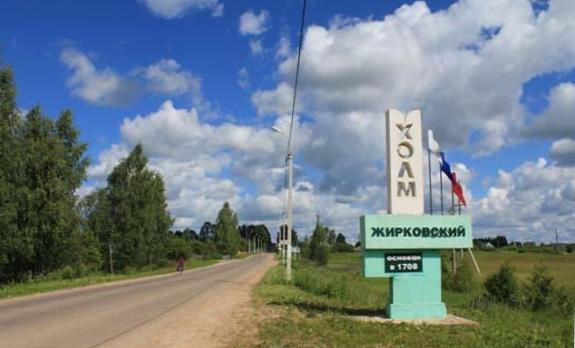 «Бюджет для граждан» познакомит Вас с положениями проекта важнейшего финансового документа муниципального образования «Холм-Жирковский район» Смоленской области  - бюджетом  муниципального района. 

Каждый житель Холм-Жирковского района является участником формирования бюджета с одной стороны, как налогоплательщик, наполняя доходы бюджета, с другой — он получает часть расходов как потребитель общественных услуг.
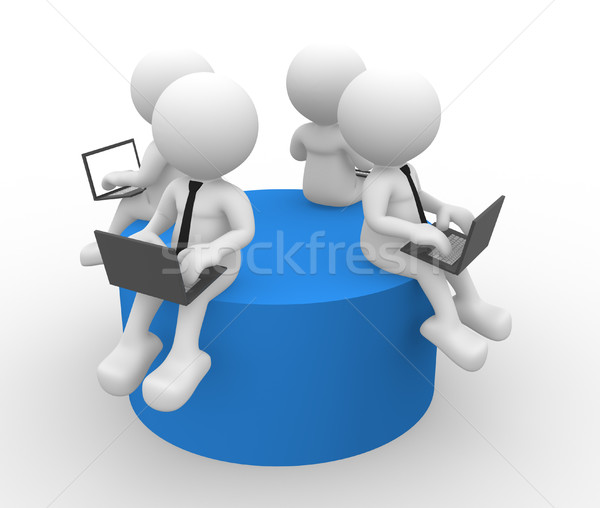 Холм-Жирковский район
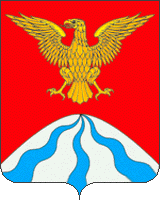 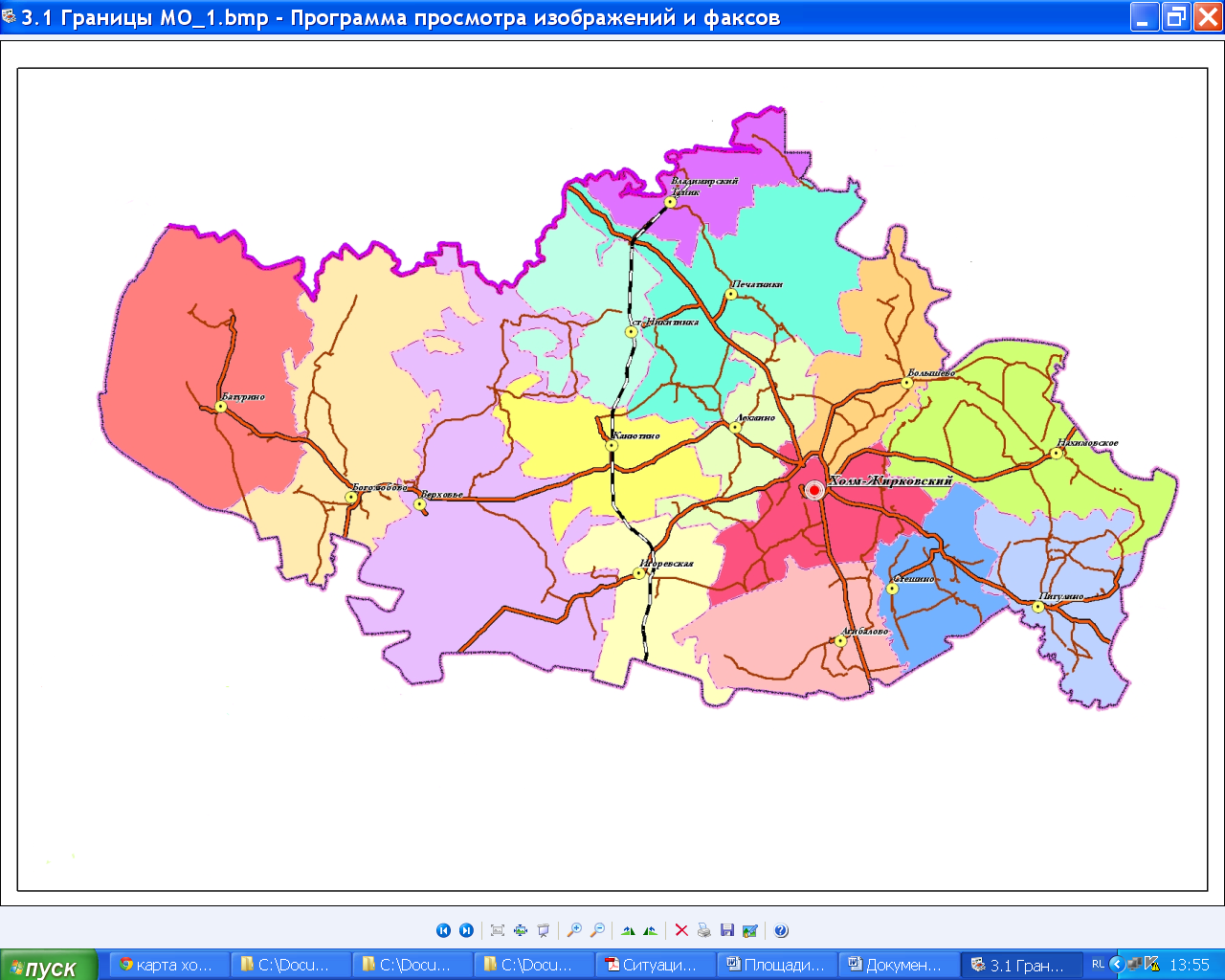 ЧТО   ТАКОЕ  БЮДЖЕТ
ДОХОДЫ
 это поступающие в бюджет денежные средства (налоговые, неналоговые доходы и безвозмездные поступления)
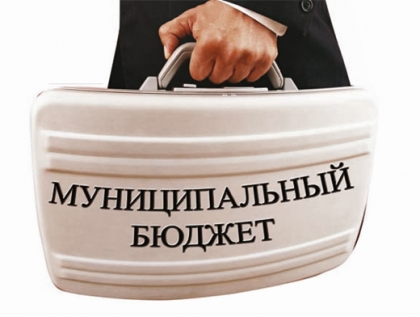 РАСХОДЫ 
это выплачиваемые из бюджета денежные средства (социальные выплаты населению, оказание муниципальных услуг, благоустройство, и другие)
БЮДЖЕТ – форма образования и расходования денежных средств, предназначенных для финансового обеспечения задач и функций государства и местного самоуправления .
Превышение 
доходов над расходами образует положительный остаток бюджета 
ПРОФИЦИТ .
При профиците снижается долг и (или) растут
 остатки.
Если расходная 
часть бюджета превышает доходную, то бюджет формируется с ДЕФИЦИТОМ . При дефиците растет долг и (или) снижаются остатки.
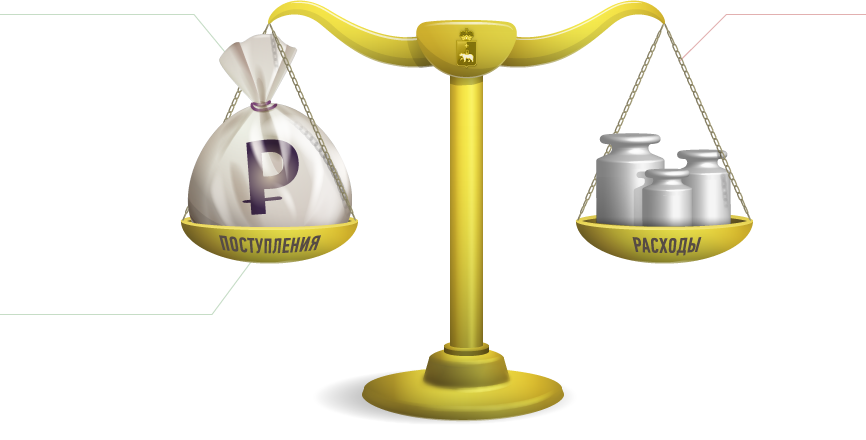 Бюджетный процесс – это деятельность органов государственной власти,  органов местного самоуправления и иных участников бюджетного процесса по составлению и рассмотрению проектов бюджетов, утверждению и исполнению бюджетов, контролю за их исполнением, осуществлению бюджетного учета, внешней проверке, рассмотрению и утверждению бюджетной отчетности.
4
3
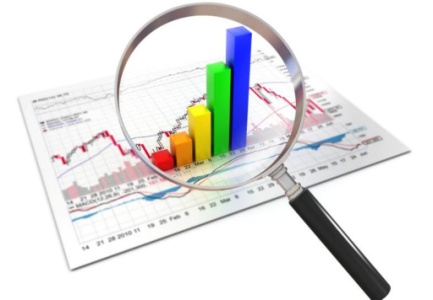 2
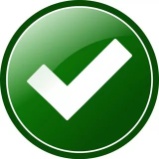 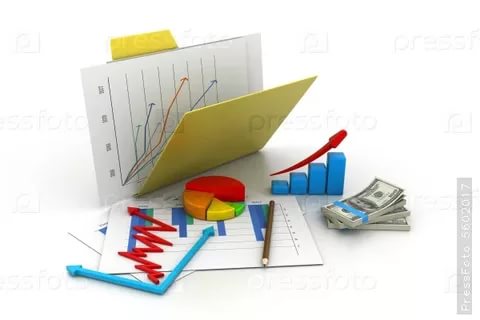 1
Контроль за исполнением бюджета  и утверждение отчета об исполнении бюджета
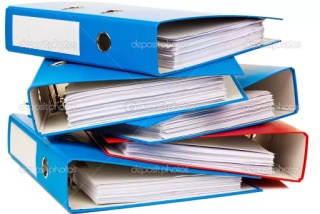 Исполнение бюджета
Рассмотрение и утверждение бюджета
Разработка и 
составление проекта
Ежегодно решением Холм-Жирковского районного Совета депутатов Смоленской области утверждается бюджет муниципального образования «Холм-Жирковский район» Смоленской области.
ЧТО   ТАКОЕ  «БЮДЖЕТ   ДЛЯ   ГРАЖДАН» ?
«Бюджет  для граждан» – аналитический документ, разрабатываемый в целях предоставления гражданам актуальной информации о проекте бюджета муниципального образования «Холм-Жирковский район» Смоленской области в формате, доступном для широкого круга пользователей.
В представленной информации отражены положения проекта бюджета муниципального образования «Холм-Жирковский район» Смоленской области на предстоящий 2018 год и на плановый период 2019 и 2020 годов.
ЦЕЛИ   СОЗДАНИЯ   «БЮДЖЕТА ДЛЯ ГРАЖДАН»
Повышение прозрачности формирования и расходования бюджетных средств  в муниципальном образовании «Холм-Жирковский район»   Смоленской области.
 Повышение ответственности органов местного самоуправления при  принятии решений в сфере бюджетной политики.
 Формирование положительного имиджа муниципального образования   «Холм-Жирковский район» Смоленской области.
ОСНОВЫ ДЛЯ СОСТАВЛЕНИЯ ПРОЕКТА БЮДЖЕТА
Основы для формирования проекта бюджета на 2017 год и на плановый период 2018 и 2019 годов
Проект бюджета сформирован в программном формате. Всего в Холм-Жирковском районе утверждено  15  муниципальных  программ .
ОСНОВНЫЕ ПОКАЗАТЕЛИ ПРОГНОЗА СОЦИАЛЬНО-ЭКОНОМИЧЕСКОГО РАЗВИТИЯ
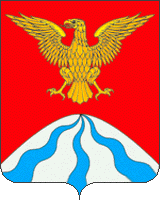 2016 год
  (факт)
2017 год
(оценка)
2018 год
(прогноз)
2019 год
(прогноз)
2020 год
(прогноз)
ПОКАЗАТЕЛИ  ДОХОДОВ   И  РАСХОДОВ  БЮДЖЕТА
В  2018-2020 ГГ.
рублей
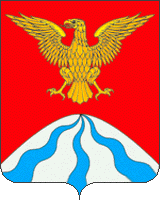 ОСНОВНЫЕ НАПРАВЛЕНИЯ  НАЛОГОВОЙ  И БЮДЖЕТНОЙ     ПОЛИТИКИ
Повышение объемов поступления налога на доходы физических лиц за счет роста объема фонда оплаты труда, легализации «теневой» заработной платы и проведения мероприятий по сокращению задолженности по налогу на доходы физических лиц;
актуализация работы по расширению налоговой базы по имущественным налогам;
улучшение качества администрирования земельного налога и повышения уровня его собираемости для целей пополнения доходной базы местных бюджетов;
создание условий для развития малого и среднего предпринимательства;
формирование бездефицитного местного бюджета, с целью снижения долговой нагрузки на местный бюджет;
формирование реального прогноза доходов, расходов и источников финансирования дефицита;
соразмерность расходов местного бюджета с поступающими доходами, безусловное исполнение действующих расходных обязательств, недопущение принятия новых расходных обязательств, не обеспеченных доходными источниками;
концентрация расходов на приоритетных направлениях, связанных с улучшением условий жизни человека, адресном решении социальных проблем, повышении эффективности и качества предоставляемых населению муниципальных услуг;
обеспечение реализации приоритетных задач государственной политики, в т.ч. предусмотренных в указах Президента РФ по достижению целевых показателей заработной платы отдельных категорий работников бюджетной сферы, индексации заработной платы работников бюджетного сектора экономики, на которых не распространяются указы Президента РФ на 4,0 процента, обеспечение месячной заработной платы работников бюджетной сферы на уровне не ниже минимального размера оплаты труда;
ОСНОВНЫЕ НАПРАВЛЕНИЯ   НАЛОГОВОЙ И БЮДЖЕТНОЙ ПОЛИТИКИ
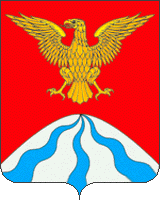 сохранение всех социальных выплат ; 
повышение эффективности и результативности бюджетных расходов за счет  сокращения неэффективных расходов, отмены расходных обязательств, не связанных с решением вопросов, отнесенных Конституцией РФ и федеральными законами к полномочиям органов местного самоуправления;
внедрение автоматизированной информационной системы в целях повышения прозрачности оценки выполнения муниципального задания, оказания муниципальных услуг;
повышение эффективности муниципального управления за счет повышения качества финансового менеджмента в органах исполнительной власти и муниципальных учреждениях;
недопущение просроченной задолженности по бюджетным и долговым обязательствам;
выполнение плана мероприятий по росту доходов, оптимизации расходов и сокращению муниципального долга в целях оздоровления муниципальных финансов муниципального образования «Холм-Жирковский район» Смоленской области на период до 2022 года; 
повышение качества финансового контроля в управлении бюджетным процессом, в том числе внутреннего финансового контроля и внутреннего финансового  аудита;
- повышение самостоятельности и ответственности органов местного самоуправления за проводимую бюджетную политику, создание условий для получения больших результатов в условиях рационального использования имеющихся ресурсов, концентрация их на проблемных направлениях. Повышение качества управления муниципальными финансами;
совершенствование процедур муниципальных закупок товаров, работ и услуг;
реализация принципов открытости и прозрачности управления муниципальными финансами, в т.ч. путем составления брошюры «Бюджет для граждан»;
мониторинг муниципального долга в части не превышения предельных значений.
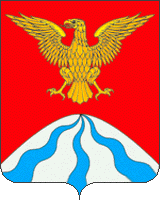 ОСНОВНЫЕ  ПАРАМЕТРЫ  БЮДЖЕТА  
НА  2018-2020 ГОДЫ
+ 1 139,6
ИСТОЧНИКИ  ФИНАНСИРОВАНИЯ  ДЕФИЦИТА  БЮДЖЕТА В 2018-2019 гг.
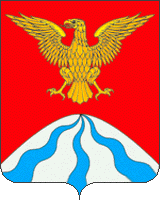 2018 год
2019 год
2020 год
2018 год
2019 год
2020 год
тыс. руб.
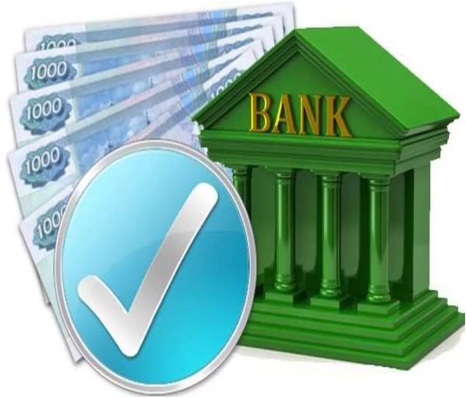 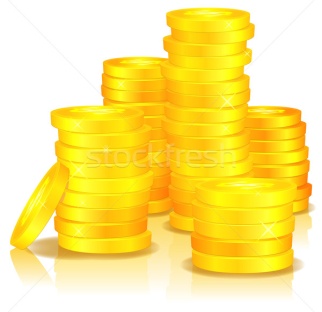 4 194,5     -2 100,0      -2 094,5
Получение    Погашение     Погашение
Кредиты                 
            кредитных  
         организаций
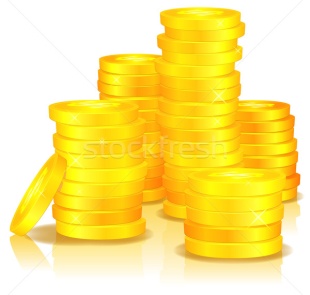 Изменение              
                  остатка
средств на  счетах  
               местного   
               бюджета
0,0            0,0            0,0
ДИНАМИКА    ОБЪЕМА МУНИЦИПАЛЬНОГО   ДОЛГА
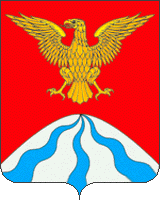 тыс. руб.
7 312,2
7 312,2
В 2018-2020 годах  предусмотрена сумма на обслуживание долга в размере 7,3 тыс. рублей.
ДОХОДЫ  БЮДЖЕТА
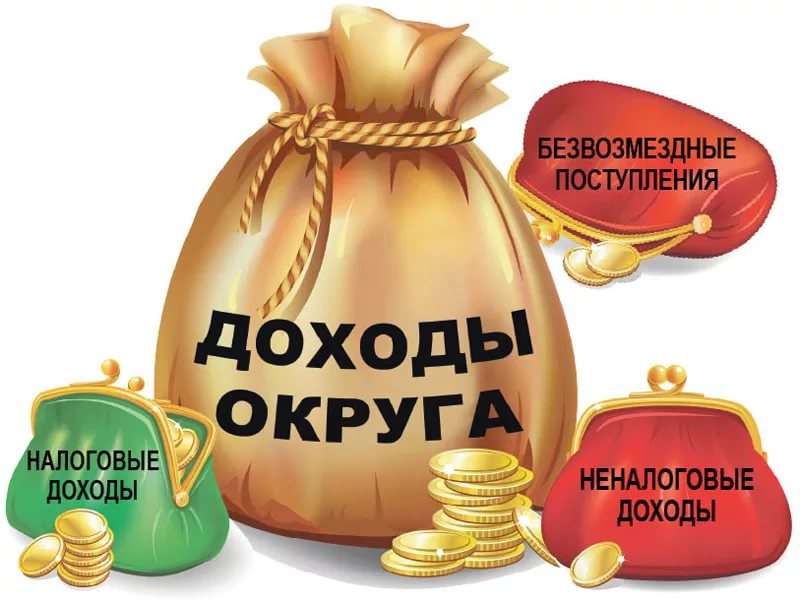 Доходы
района
ОБЩИЙ ОБЪЕМ ДОХОДОВ   БЮДЖЕТА  НА  
2018-2020  ГОДЫ
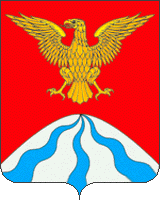 43 442,8
44 541,6
984,0
190 234,6
175 468,5
46 278,1
174 841,9
СТРУКТУРА   НАЛОГОВЫХ   И   НЕНАЛОГОВЫХ ДОХОДОВ  БЮДЖЕТА  НА  2018-2020 ГОДЫ
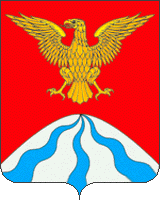 тыс. руб.
НАЛОГОВЫЕ  И  НЕНАЛОГОВЫЕ ДОХОДЫ БЮДЖЕТА  В  2018-2020 гг. ПО ВИДАМ ДОХОДОВ
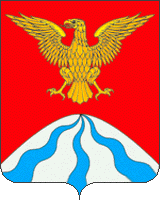 СВЕДЕНИЯ  О  НАЛОГOВЫХ  ЛЬГОТАХ
НАЛОГОВАЯ ЛЬГОТА – это полное или частичное освобождение от уплаты налога.
На территории муниципального образования «Холм-Жирковский район» Смоленской области действует система налогообложения  в виде единого налога на вмененный доход для отдельных видов деятельности (ЕНВД). 
Решением  Холм-Жирковского районного Совета депутатов от 27.10.2011 года « О введении в действие системы налогообложения в виде единого налога на вмененный доход для отдельных видов деятельности на территории муниципального образования «Холм-Жирковский район» Смоленской области  налоговые льготы налогоплательщикам не предусмотрены.
Стимулирование развития отдельных видов предпринимательской деятельности происходит через применение различных значений  корректирующего коэффициента базовой доходности (от 0,01 до 1,0)
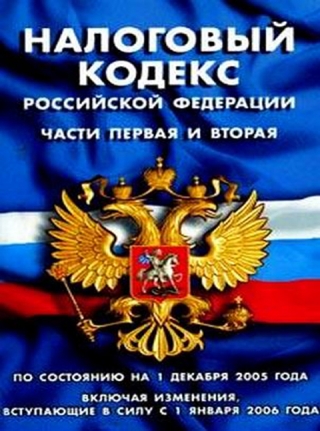 КРУПНЫЕ  НАЛОГОПЛАТЕЛЬЩИКИ  РЕГИОНА
Общество с ограниченной ответственностью
 «Игоревский деревообрабатывающий комбинат»
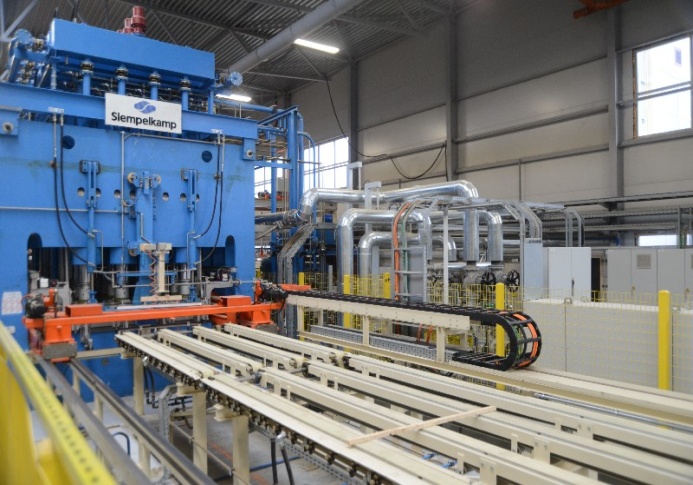 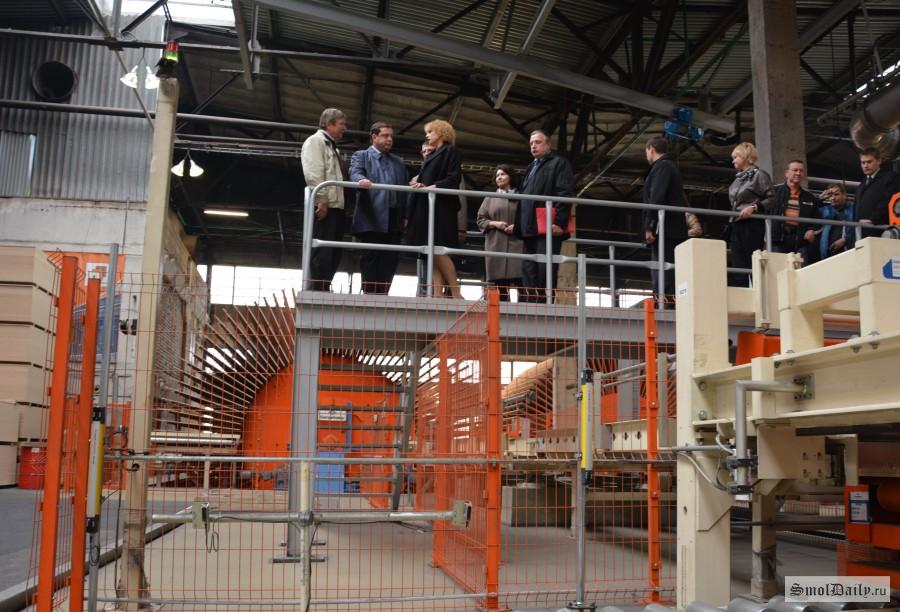 Филиал  ООО «Газпром трансгаз Санкт-Петербург» Холм-Жирковское ЛПУ МГ
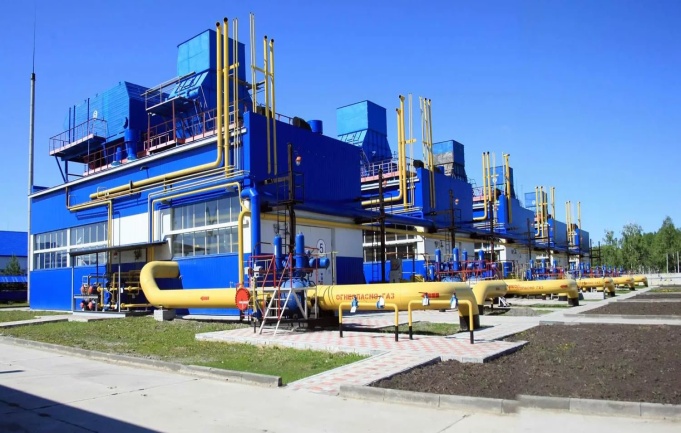 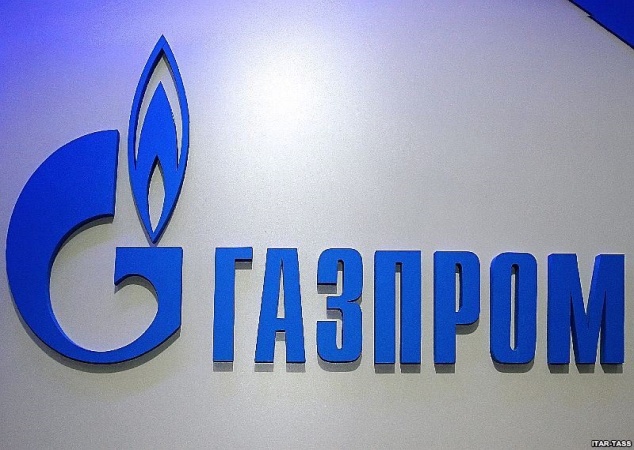 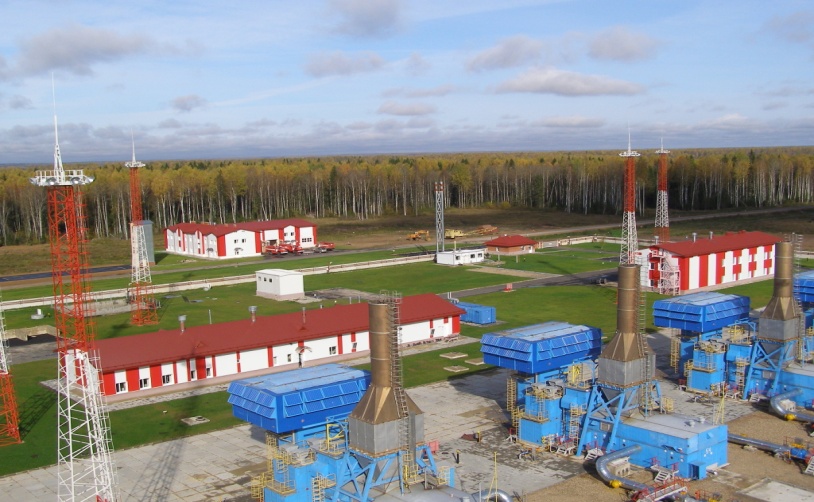 ПОНЯТИЕ  МЕЖБЮДЖЕТНЫХ ОТНОШЕНИЙ
Межбюджетные отношения — взаимоотношения между федеральными органами государственной власти, органами государственной власти субъектов Российской Федерации, органами местного самоуправления по вопросам регулирования бюджетных правоотношений, организации и осуществления бюджетного процесса.
Нужна помощь?
Межбюджетные трансферты — средства, предоставляемые одним бюджетом бюджетной системы Российской Федерации другому бюджету бюджетной системы Российской Федерации.
ВИДЫ    МЕЖБЮДЖЕТНЫХ  ТРАНСФЕРТОВ
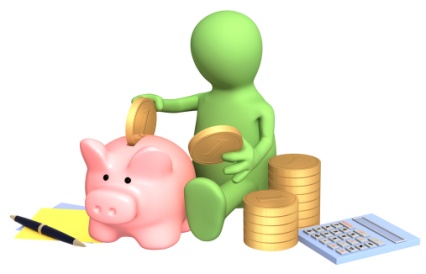 СТРУКТУРА  МЕЖБЮДЖЕТНЫХ  ТРАНСФЕРТОВ 
 В  2018-2020  гг.
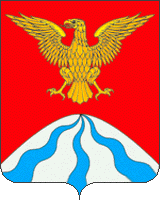 НАПРАВЛЕНИЯ РАСХОДОВАНИЯ СРЕДСТВ
СТРУКТУРА  РАСХОДОВ  БЮДЖЕТА ПО 
РАЗДЕЛАМ  И   ПОДРАЗДЕЛАМ  В  2018  ГОДУ
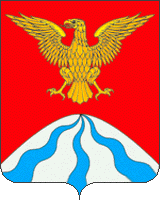 СТРУКТУРА  РАСХОДОВ  БЮДЖЕТА ПО 
РАЗДЕЛАМ  И   ПОДРАЗДЕЛАМ  В  2019  ГОДУ
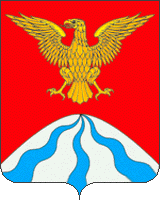 тыс. руб.
СТРУКТУРА  РАСХОДОВ  БЮДЖЕТА ПО 
РАЗДЕЛАМ  И   ПОДРАЗДЕЛАМ  В  2020  ГОДУ
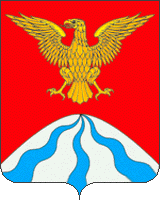 ФОРМИРОВАНИЕ  РАСХОДОВ  БЮДЖЕТА В  2018-2020 ГГ.
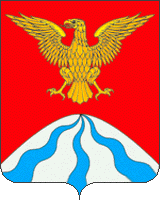 тыс. руб.
ЗАЧЕМ НУЖЕН ПРОГРАММНЫЙ  БЮДЖЕТ
Бюджет формируется в новом «программном» формате на основе муниципальных программ. Это связано со вступившими в силу изменениями в Бюджетный кодекс РФ в 2014 году. 
	Каждая муниципальная программа увязывает бюджетные ассигнования с результатами их использования для достижения заявленных целей. Таким образом, программный бюджет призван повысить качество формирования и исполнения главного финансового документа.
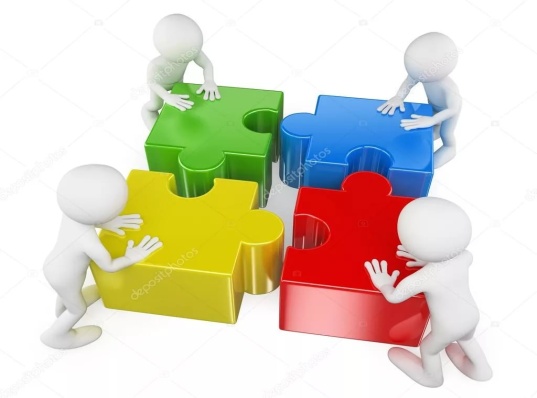 Повышение эффективности деятельности всех участников программы за счет полномасштабного охвата всех сфер деятельности органов местного самоуправления и, как следствие, бюджетных ассигнований, находящихся в их распоряжении.
Обеспечение прозрачности расходования бюджетных средств, что позволяет увязать результаты, достигнутые в ходе реализации программ с бюджетными ресурсами, направленными на их достижение.
Программный бюджет , это
Четкая определенная ответственность за достижение результатов. Вытекает из необходимости назначения исполнителя и соисполнителей, ответственных за реализацию муниципальной программы.
29
МУНИЦИПАЛЬНЫЕ   ПРОГРАММЫ
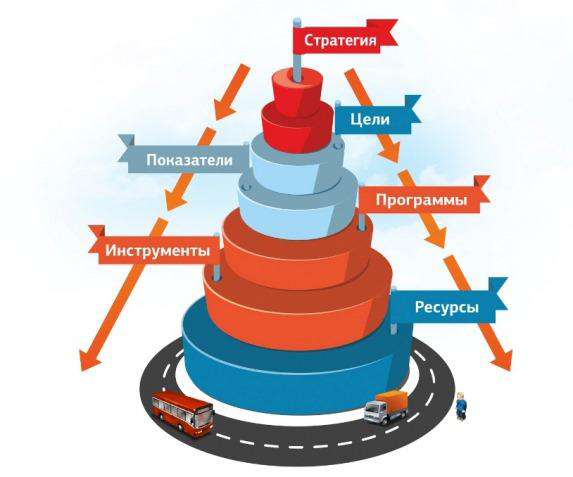 Муниципальная программа - это совокупность мер, направленных на достижение единой цели, задач и ожидаемого результата, определение и реализацию которых осуществляет распорядитель бюджетных средств соответственно возложенных на него функций.
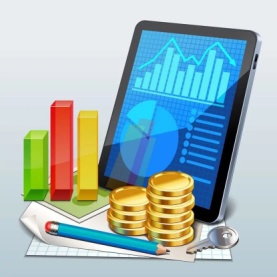 Бюджет муниципального образования «Холм-Жирковский район» является программным бюджетом. Формирование и исполнение расходной части бюджета происходит через реализацию муниципальных программ.
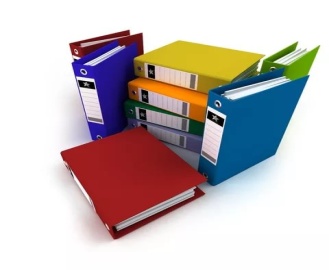 БЮДЖЕТ
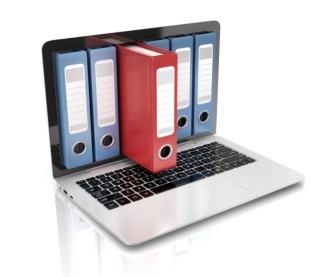 Программные расходы
Непрограммные расходы
Социальной направленности
Общего характера
На поддержку отраслей экономики
На развитие образования, культуры и спорта
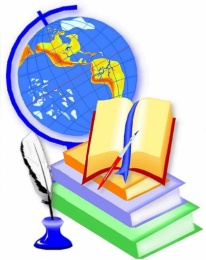 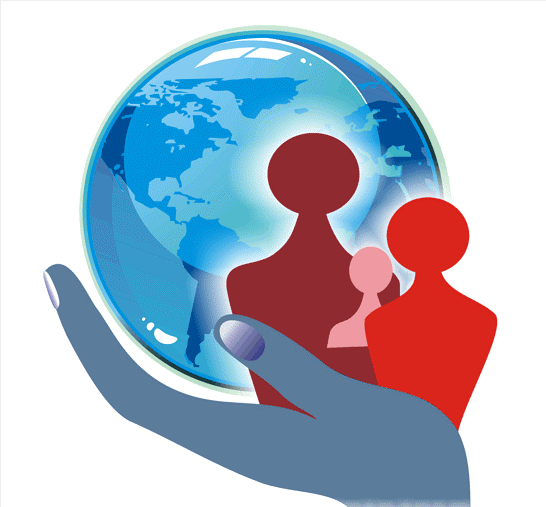 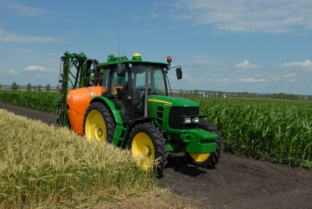 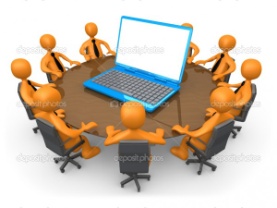 30
СТРУКТУРА  РАСХОДОВ  БЮДЖЕТА  ПО   ПРОГРАММНЫМ   И   НЕПРОГРАММНЫМ НАПРАВЛЕНИЯМ  ДЕЯТЕЛЬНОСТИ В  2018-2020  гг.
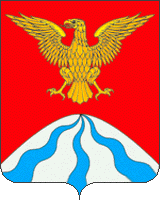 тыс. руб.
Расходы бюджета на 2018-2020 годы
238 855,9
220 067,8
Расходы в рамках           231 144,7                                 213 424,6                                209 064,4
программ                             96,8%                                      97,5%                                     95,0%
Непрограммные             7 711,2                                     5 498,1                                    5 498,4
расходы                               3,2 %                                        2,5 %                                      2,5 %
Условно- утвержденные                                                                                               5 505,0
расходы                                                                                                                                 2,5 %
Муниципальная программа  «Создание условий для эффективного управления  муниципальным образованием "Холм - Жирковский район" Смоленской области на  2016-2020 гг.»
Цель: создание условий для функционирования органов местного самоуправления    
     муниципального образования «Холм-Жирковский  район» Смоленской области
Общий объем бюджетных ассигнований  на 2018 год -22 041,3 тыс. руб., на 2019 год – 18 639,7 тыс. руб., на 2020 год – 18 664,3 тыс. руб.
Ответственные исполнители:  Администрация муниципального образования «Холм-Жирковский район» Смоленской области
тыс. руб.
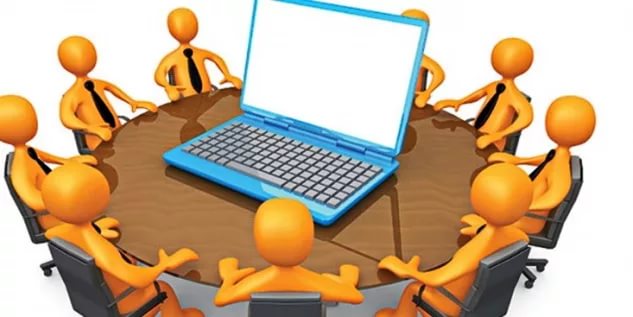 Муниципальная программа  «Создание условий для эффективного управления  муниципальными финансами в муниципальном образовании "Холм - Жирковский район" Смоленской области на  2014-2020 годы»
Цель: создание условий для эффективного исполнения полномочий органов местного самоуправления Холм-Жирковского района, обеспечение долгосрочной сбалансированности  и устойчивости бюджетной системы, повышение качества управления муниципальными финансами
Ответственные исполнители:  Финансовое управление Администрации муниципального образования «Холм-Жирковский район» Смоленской области
Общий объем бюджетных ассигнований  на 2018 год -30 933,0 тыс. руб., на 2019 год – 30 968,9 тыс. руб., на 2020 год – 31 354,7 тыс. руб.
тыс. руб.
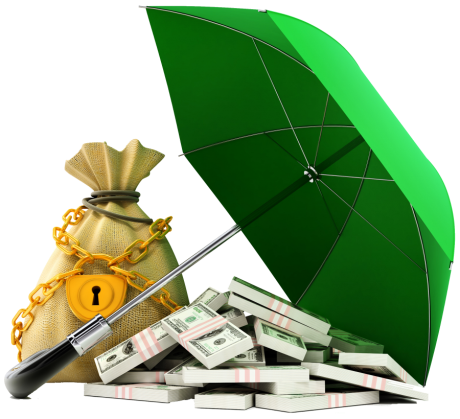 Муниципальная программа  «Развитие системы образования и молодежной политики в муниципальном образовании "Холм - Жирковский район" Смоленской области на  2014-2020 годы»
Цель: Обеспечение общедоступного бесплатного дошкольного, начального общего, основного общего, среднего общего образования. Повышение доступности качества образования, соответствующего требованиям инновационного развития экономики. Создание условий для развития творческого потенциала молодежи.
Общий объем бюджетных ассигнований  на 2018 год -135 738,1 тыс. руб., на 2019 год – 124 662,8 тыс. руб., на 2020 год – 123 104,0 тыс. руб.
Ответственные исполнители:  Отдел по образованию Администрации муниципального образования «Холм-Жирковский район» Смоленской области
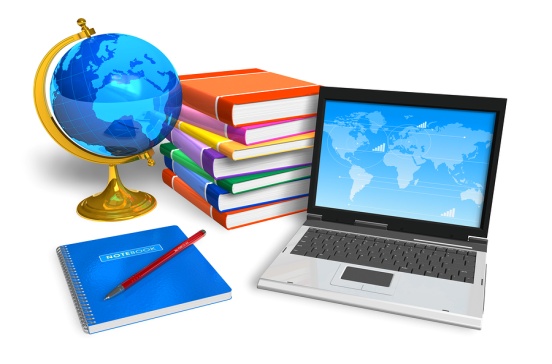 тыс. руб.
Муниципальная программа  «Развитие  культуры, спорта и туризма на территории  муниципального образования "Холм - Жирковский район" Смоленской области на  2014-2020 годы»
Цель: Реализация стратегической роли культуры  как духовно-нравственного основания развития личности, а также развитие туризма  для приобщения граждан к культурному и природному наследию.
Общий объем бюджетных ассигнований  на 2018 год -40 155,3 тыс. руб., на 2019 год – 37 037,2 тыс. руб., на 2020 год – 34 330,4 тыс. руб.
Ответственные исполнители:  Отдел по культуре и спорту Администрации муниципального образования «Холм-Жирковский район» Смоленской области
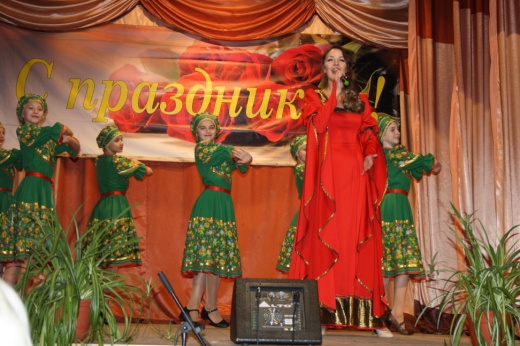 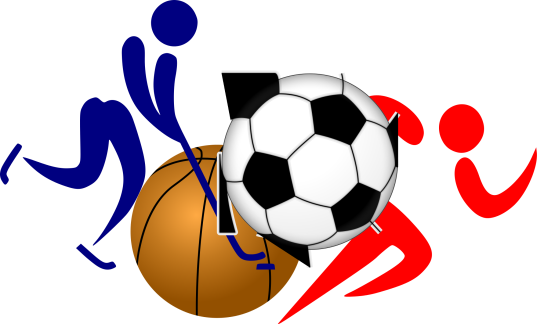 тыс. руб.
Муниципальная программа  «Газификация населенных пунктов Холм - Жирковского района Смоленской области на  2014-2020 годы»
Цель: Улучшение условий жизни  населения  Холм-Жирковского района Смоленской области
Общий объем бюджетных ассигнований 
     на 2018 год -100,0 тыс. руб., 
     на 2019 год – 100,0 тыс. руб., 
     на 2020 год – 95,0 тыс. руб.
Ответственные исполнители:  Отдел по градостроительной деятельности, транспорту, связи и ЖКХ Администрации муниципального образования «Холм-Жирковский район» Смоленской области
тыс. руб.
Муниципальная программа финансируется за счет местного бюджета.
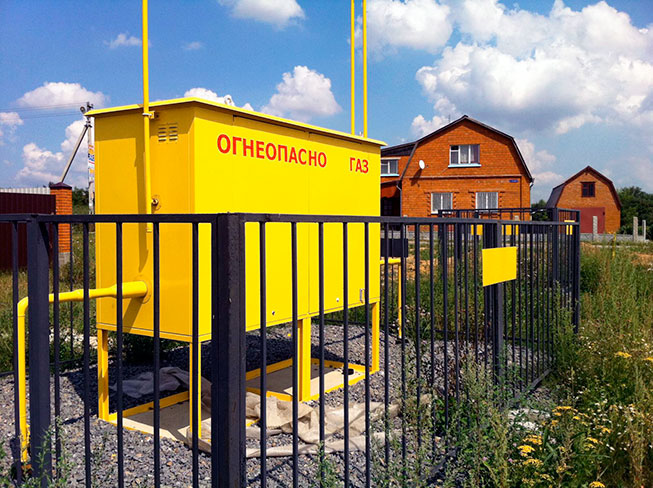 Муниципальная программа  «Энергосбережение  и повышение энергетической эффективности  на территории  муниципального образования «Холм-Жирковский район» Смоленской области на  2014-2020 годы»
Цель: Повышение энергетической эффективности  потребления ресурсов  и экономии бюджетных средств  в муниципальном образовании «Холм-Жирковский район» Смоленской области
Общий объем бюджетных ассигнований 
     на 2018 год -50,0 тыс. руб., 
     на 2019 год – 50,0 тыс. руб., 
     на 2020 год – 50,0 тыс. руб.
Ответственные исполнители:  Отдел по градостроительной деятельности, транспорту, связи и ЖКХ Администрации муниципального образования «Холм-Жирковский район» Смоленской области
тыс. руб.
Муниципальная программа финансируется за счет средств  местного бюджета.
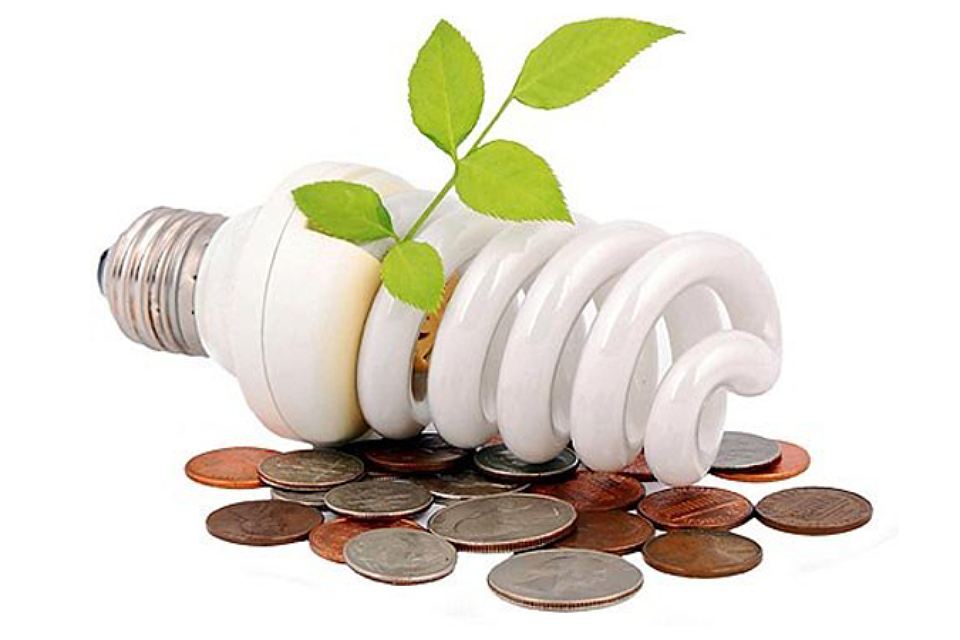 Муниципальная программа  «Создание условий  для обеспечения безопасности  жизнедеятельности  населения   муниципального   образования "Холм - Жирковский район" Смоленской области на  2016-2020 годы»
Цель: Обеспечение безопасности  жизнедеятельности населения муниципального образования «Холм-Жирковский район» Смоленской области .
Общий объем бюджетных ассигнований  
на 2018 год -130,0 тыс. руб., 
на 2019 год – 130, тыс. руб.,
 на 2020 год – 130,0 тыс. руб.
Ответственные исполнители:  Администрация муниципального образования  «Холм-Жирковский район» Смоленской области
тыс. руб.
Муниципальная программа «Поддержка пассажирского транспорта   общего пользования  в  муниципальном образовании "Холм - Жирковский район" Смоленской области на  2014-2020 годы»
Цель: Удовлетворение потребности населения  в качественных услугах  пассажирского транспорта общего пользования.
Общий объем бюджетных ассигнований  
на 2018 год -900,0 тыс. руб., 
на 2019 год – 900, тыс. руб.,
 на 2020 год – 600,0 тыс. руб.
Ответственные исполнители:  Администрация муниципального образования  «Холм-Жирковский район» Смоленской области.
Участник: Муниципальное унитарное предприятие  «Холм-Жирковское ПАТП»
Муниципальная программа финансируется за счет  средств местного бюджета.
тыс. руб.
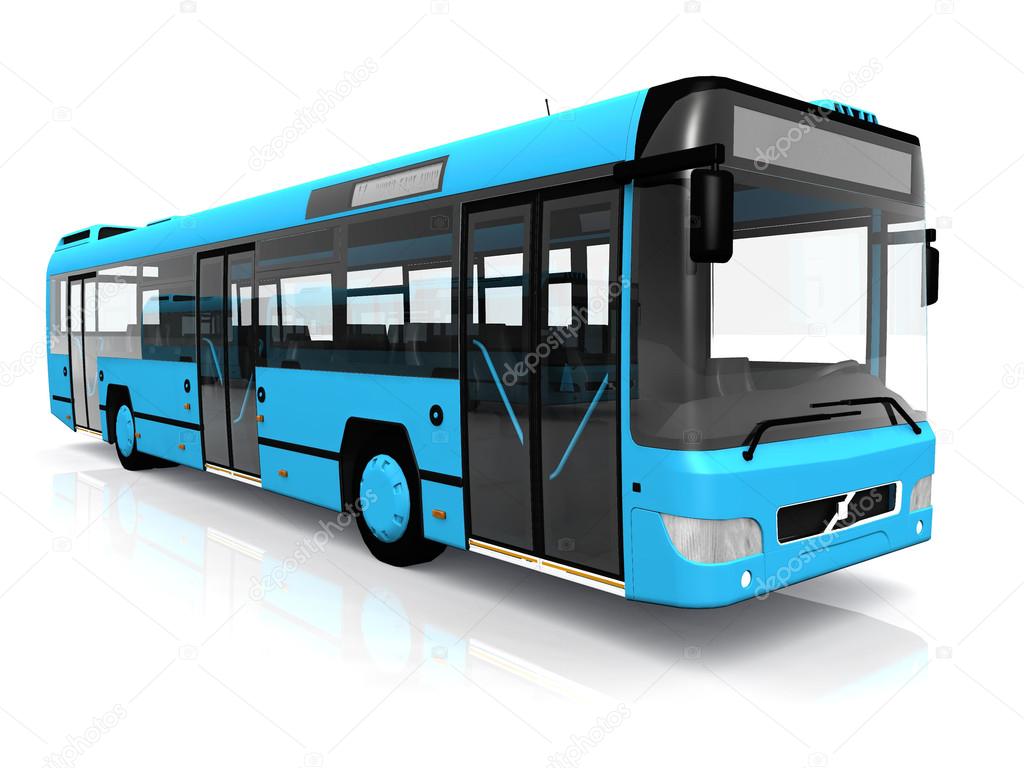 Муниципальная программа «Развитие сельского хозяйства  в  муниципальном образовании "Холм - Жирковский район" Смоленской области на  2016-2020 годы»
Цель: Поддержка сельскохозяйственных товаропроизводителей.
Общий объем бюджетных ассигнований  
на 2018 год -800,0 тыс. руб., 
на 2019 год – 710, тыс. руб.,
 на 2020 год – 510,0 тыс. руб.
Ответственные исполнители:  Сектор по сельскому хозяйству Администрации муниципального образования  «Холм-Жирковский район» Смоленской области.
Участники: Сельскохозяйственные товаропроизводители Холм-Жирковского района
Муниципальная программа финансируется за счет  средств местного бюджета.
тыс. руб.
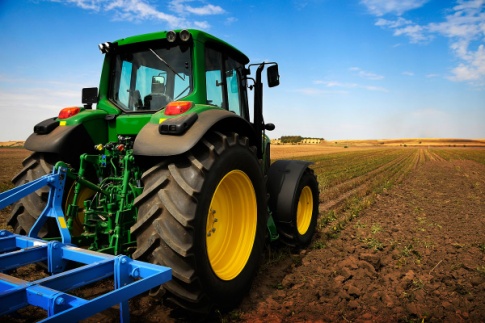 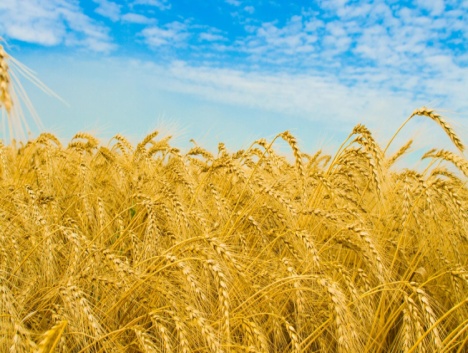 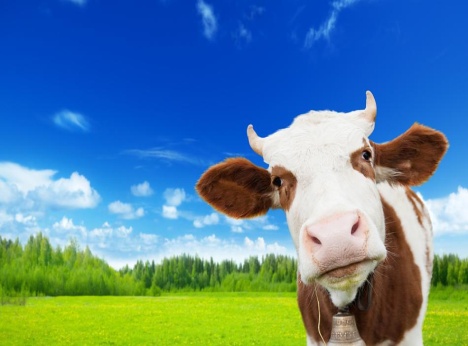 Муниципальная программа «Демографическое развитие   муниципального образования "Холм - Жирковский район" Смоленской области на  2015-2020 годы»
Цель: Стабилизация демографической ситуации, поддержка материнства и формирование предпосылок к последующему демографическому росту.
На реализацию мероприятий программы в 2018 году предусмотрено 20,0 тыс. рублей.
Ответственные исполнители: Отдел по образованию Администрации муниципального образования «Холм-Жирковский район» Смоленской области;
Отдел по культуре и спорту Администрации муниципального образования «Холм-Жирковский район» Смоленской области.
Муниципальная программа финансируется за счет  средств местного бюджета.
2,0 тыс. руб.
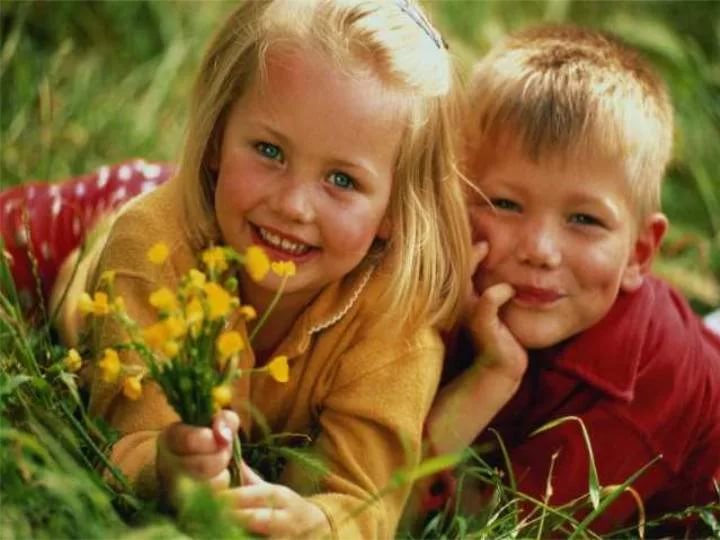 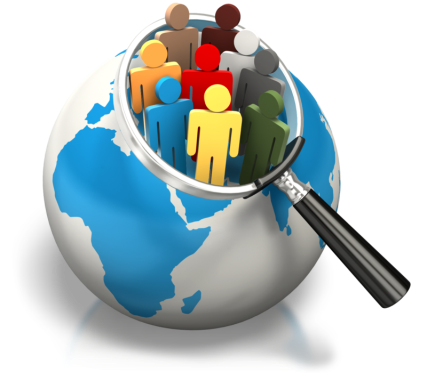 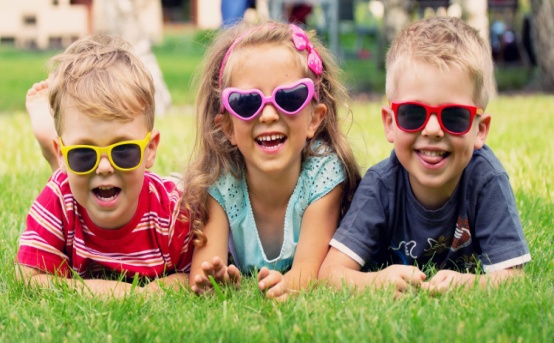 Муниципальная программа «Обеспечение жильем молодых семей  на территории   муниципального образования "Холм - Жирковский район" Смоленской области на  2015-2020 годы»
Цель: Повышение качества жизни молодых семей
Общий объем 
бюджетных ассигнований  
на 2018 год -70,0 тыс. руб., 
на 2019 год – 70, тыс. руб.,
 на 2020 год – 70,0 тыс. руб.
Ответственные исполнители: Администрация муниципального образования  «Холм-Жирковский район» Смоленской области.
Муниципальная программа финансируется за счет  средств местного бюджета.
тыс. руб.
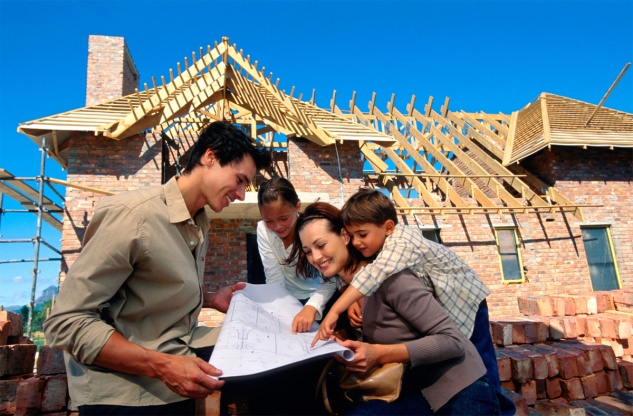 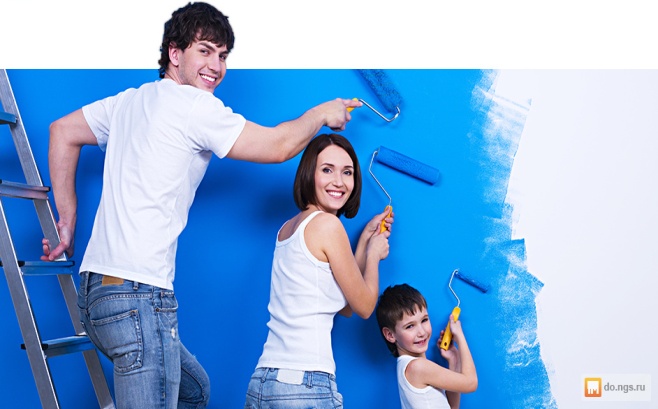 Муниципальная программа «Доступная среда на территории   муниципального образования "Холм - Жирковский район" Смоленской области на  2016-2020 годы»
Цель: Повышение доступности социально значимых объектов, информационных ресурсов, услуг для лиц с ограниченными возможностями и других маломобильных групп населения.
Ответственные исполнители: Отдел по образованию Администрации муниципального образования «Холм-Жирковский район» Смоленской области, Отдел по культуре и спорту Администрации муниципального образования «Холм-Жирковский район» Смоленской области
Общий объем бюджетных ассигнований  
на 2018 год -77,0 тыс. руб., 
на 2019 год – 26, тыс. руб.,
 на 2020 год – 26,0 тыс. руб.
Муниципальная программа финансируется за счет  средств местного бюджета.
тыс. руб.
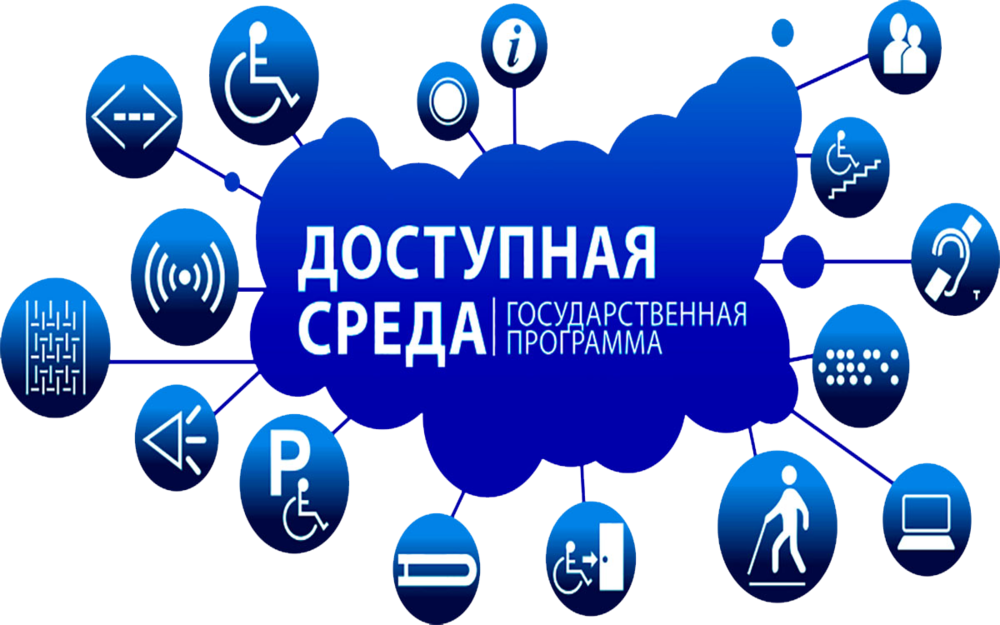 Муниципальная программа «Построение и развитие аппаратно-программного  комплекса «Безопасный город» на территории   муниципального образования "Холм - Жирковский район" Смоленской области на  2016-2020 годы»
Цель: Создание комплексной системы безопасности на территории муниципального образования «Холм-Жирковский район» Смоленской области  для повышения  общественной и личной безопасности граждан за счет применения  новых информационных технологий.
Общий объем бюджетных ассигнований  
на 2018 год -50,0 тыс. руб., 
на 2019 год – 50, тыс. руб.,
 на 2020 год – 50,0 тыс. руб.
Ответственные исполнители: Администрация муниципального образования «Холм-Жирковский район» Смоленской области
Муниципальная программа финансируется за счет  средств местного бюджета.
тыс. руб.
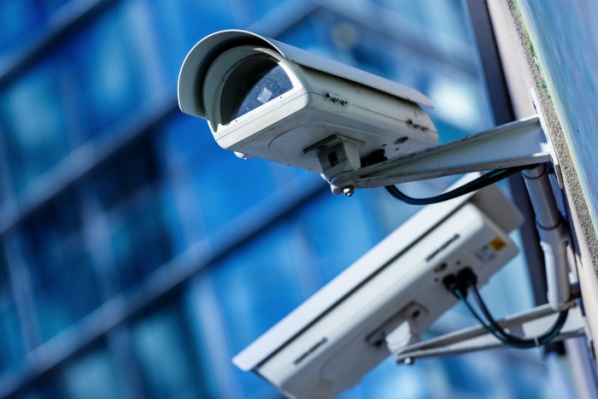 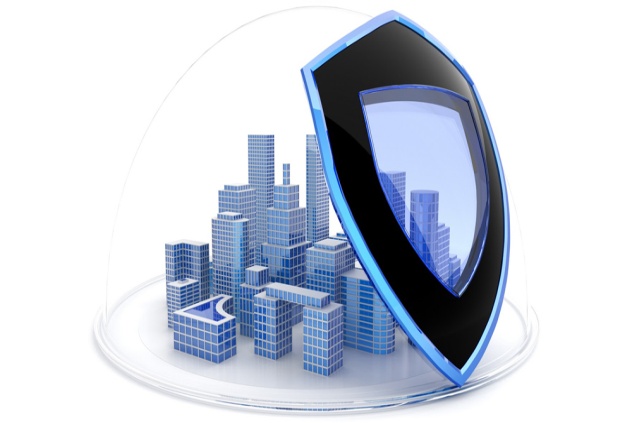 Муниципальная программа «Управление муниципальным имуществом  и земельными ресурсами  муниципального образования "Холм - Жирковский район" Смоленской области на  2017-2020 годы»
Цель: Эффективное и  рациональное  использование имущества и земельных ресурсов  муниципального образования «Холм-Жирковский район» Смоленской области
Общий объем бюджетных ассигнований  
на 2018 год -50,0 тыс. руб., 
на 2019 год – 50, тыс. руб.,
 на 2020 год – 50,0 тыс. руб.
Ответственные исполнители: Отдел по экономике, имущественным и земельным  отношениям Администрация муниципального образования «Холм-Жирковский район» Смоленской области
Муниципальная программа финансируется за счет  средств местного бюджета.
тыс. руб.
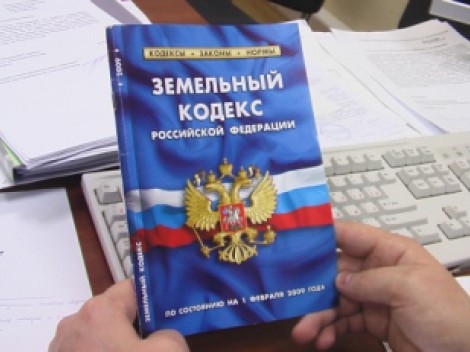 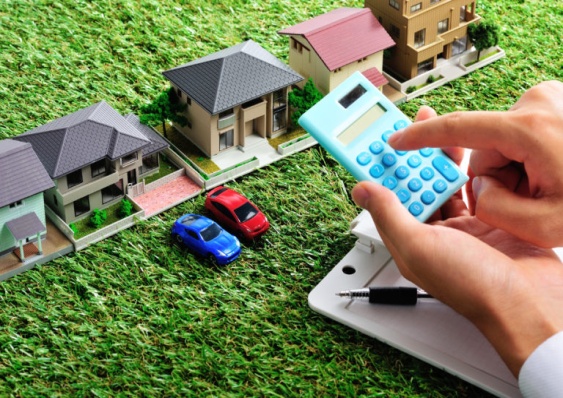 Муниципальная программа «Гражданско-патриотическое воспитание граждан  муниципального образования "Холм - Жирковский район" Смоленской области на  2017-2020 годы»
Цель: Развитие  и совершенствование  системы  гражданско-патриотического воспитания  граждан  Холм-Жирковского района,  укрепление чувства сопричастности граждан к истории и культуре  родного края и России  в целом,  сплочение общества  для противодействия экстремизму  и терроризму
Общий объем бюджетных ассигнований  
на 2018 год -30,0 тыс. руб., 
на 2019 год – 30, тыс. руб.,
 на 2020 год – 30,0 тыс. руб.
Ответственные исполнители:  Администрация муниципального образования «Холм-Жирковский район» Смоленской области,  Отдел по образованию Администрации муниципального образования «Холм-Жирковский район» Смоленской области,   Отдел по культуре и спорту Администрации муниципального образования «Холм-Жирковский район» Смоленской области
тыс. руб.
Муниципальная программа финансируется за счет  средств местного бюджета.
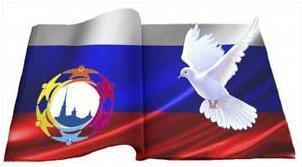 ИСТОЧНИКИ  РАЗМЕЩЕНИЯ  ИНФОРМАЦИИ О  БЮДЖЕТЕ
Официальный сайт Администрации муниципального  образования «Холм-Жирковский район» Смоленской области

holm.admin-smolensk.ru

Официальное печатное издание

    СОГУП «Редакция газеты «Вперед»
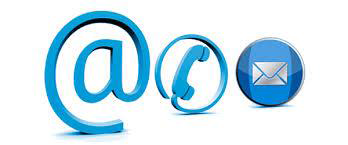 Финансовым  управлением Администрации муниципального образования  «Холм-Жирковский район» Смоленской области подготовлена брошюра «Бюджет для граждан к проекту решения «О бюджете муниципального образования «Холм-Жирковский район» Смоленской области на 2018 год и плановый период 2019 и 2020 годов». 
		В настоящем документе  мы постарались в доступной и понятной форме изложить принципы формирования бюджета нашего района, а также показать  на какие цели и в каких объемах  направляются бюджетные средства, что позволит всем заинтересованным жителям Холм-Жирковского района принять активное участие в обсуждении  проектов бюджета на последующие годы  и итогах их исполнения.
Информация для контактов:
Адрес:   215650, Смоленская область,
 пгт. Холм-Жирковский, ул.       
      Нахимовская, д.9
Телефон: 48139 (2-11-73)
E-mail: fin_holm19@mail.ru
Начальник Финансового управления
Т.М. Станько
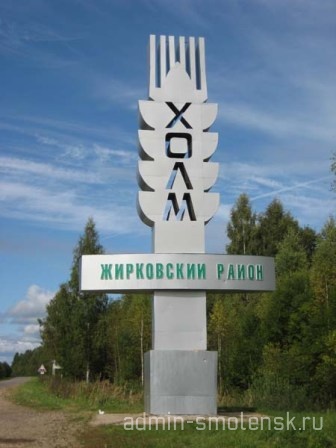 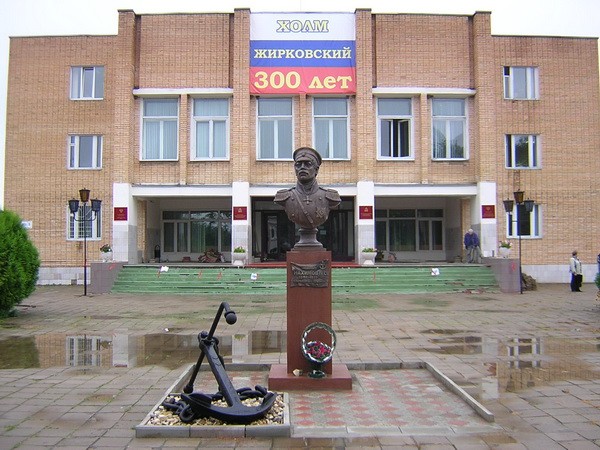